The flap technique for pocket therapy
Rationale for periodontal flap surgery
Removal of root surface noxious agents, inflamed tissue and to have an ideal gingival and bone morphology without sacrificing investing and supporting tissues and compromising esthetics.
VARIOUS FLAP TECHNIQUES
POCKET ELIMINATION/
REDUCTION
MODIFIED WIDMAN FLAP
APICALLY  POSITIONED FLAP
UNDISPLACED FLAP
CREVICULAR FLAP
PAPILLA PRESERVATION FLAP
3
DIFFERENCE BETWEEN VARIOUS FLAP TECHNIQUES:
4
LOCATION OF INTERNAL BEVEL INCISIONS FOR DIFFERENT TYPES OF FLAPS:
mwf & apf- close to gingival margin(1,3)

 undisplaced flap- apical to the bottom of the pocket(2)
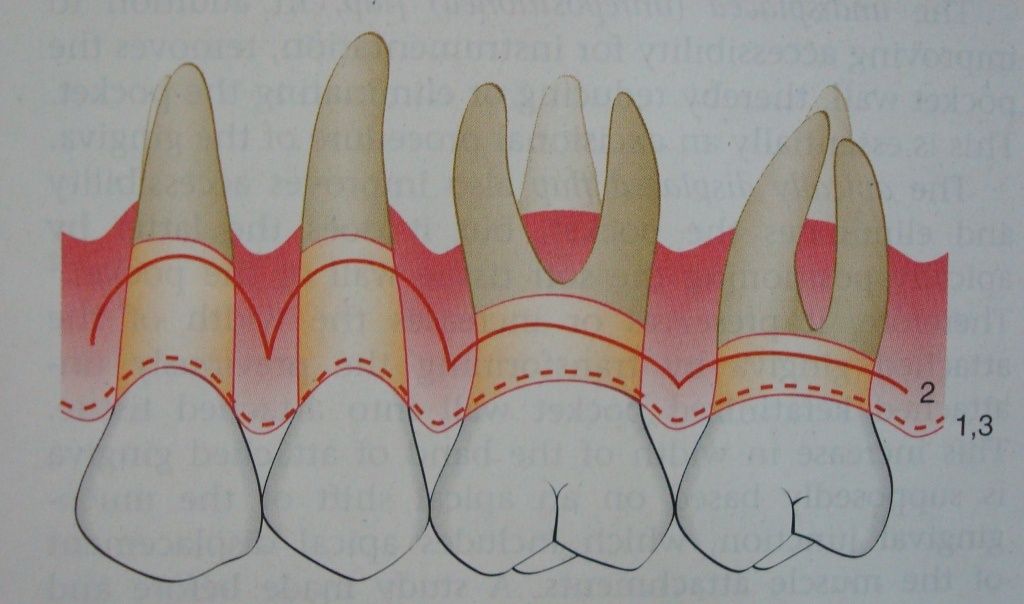 Scalloping  required for the different type of flaps
Modified widman flap surgery
INDICATIONS
In treatment of all types of periodontitis, especially effective with probing depth of 5-7mm

Need for exposing the root for meticulous instrumentation &  removal of pocket lining

Pockets where the bases are located coronal to the mucogingival junction.

May be combined with larger and fully reflected flaps and special procedures such as wedge excisions, root resection, hemisection etc
CONTRAINDICATIONS
Gingival enlargement
Little or no attached gingiva
Presence of bone thickening or exostosis
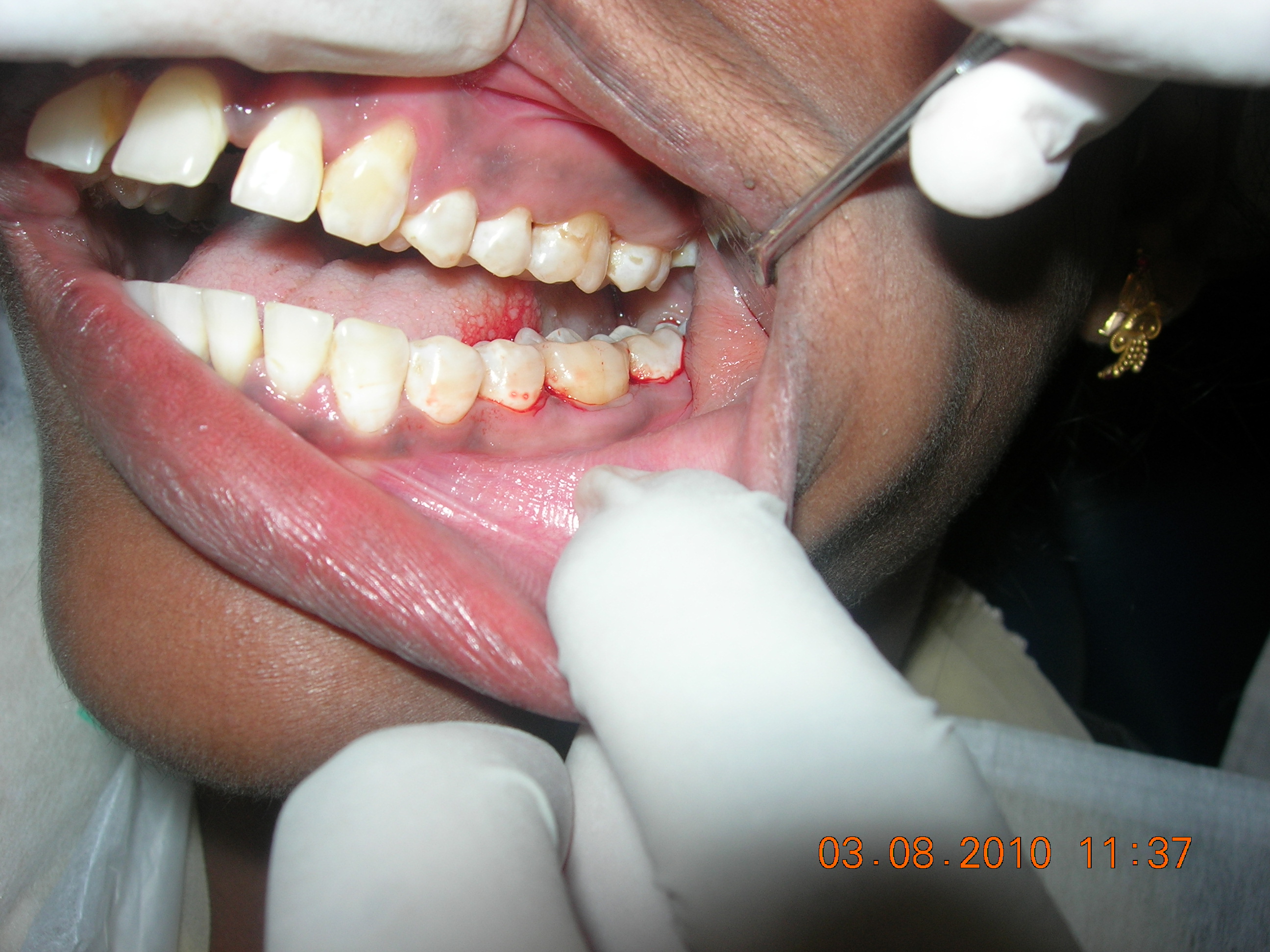 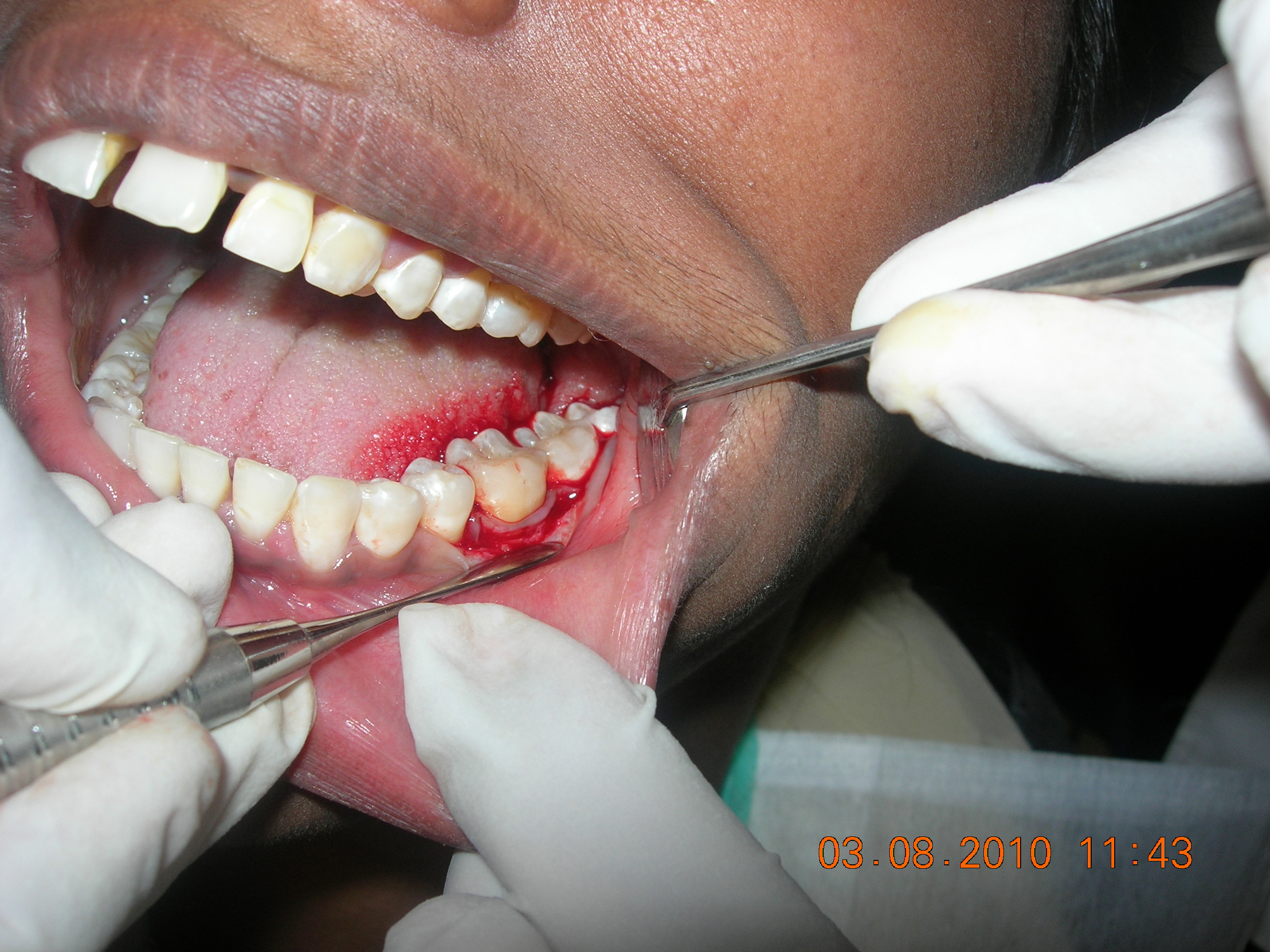 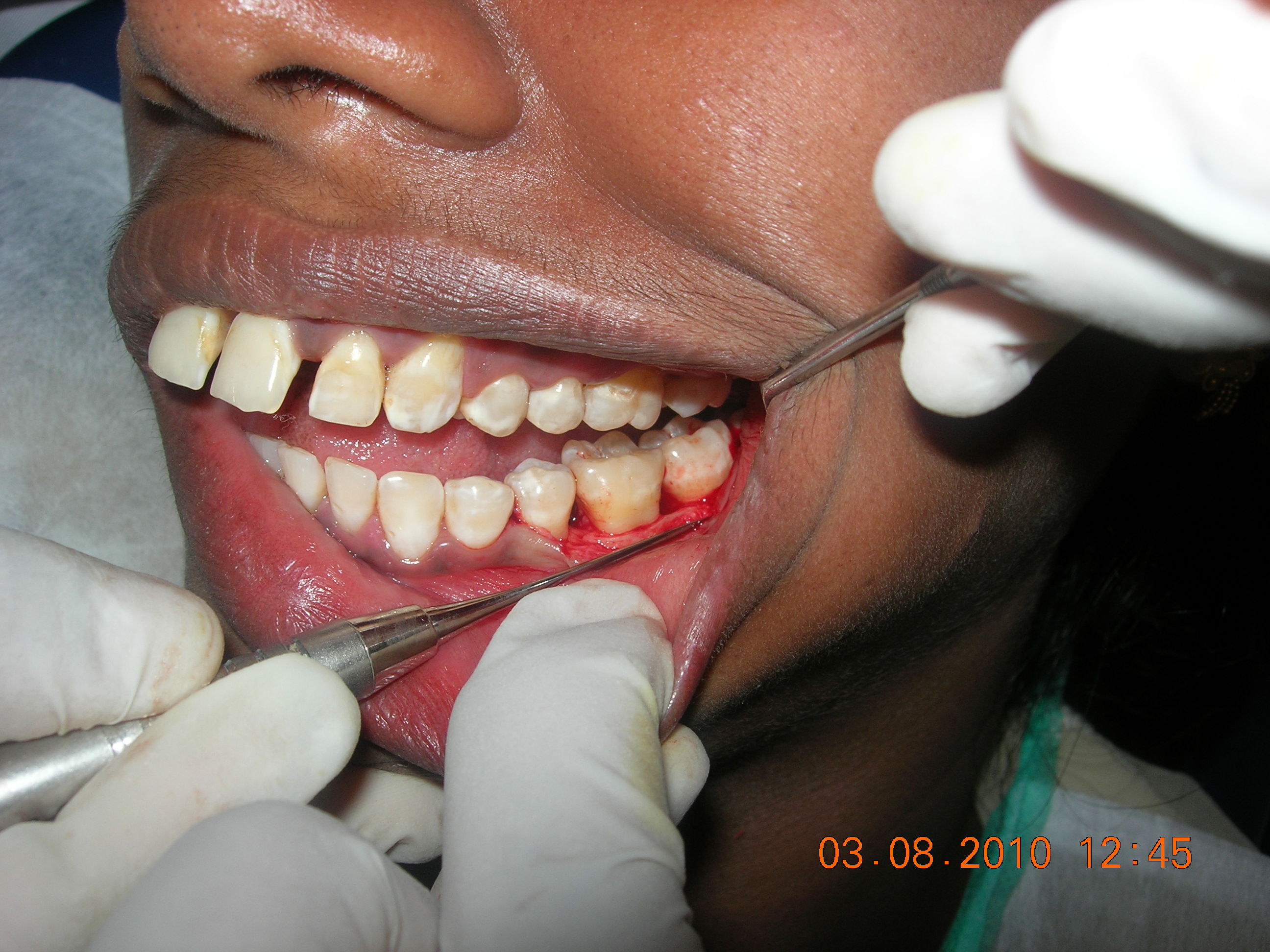 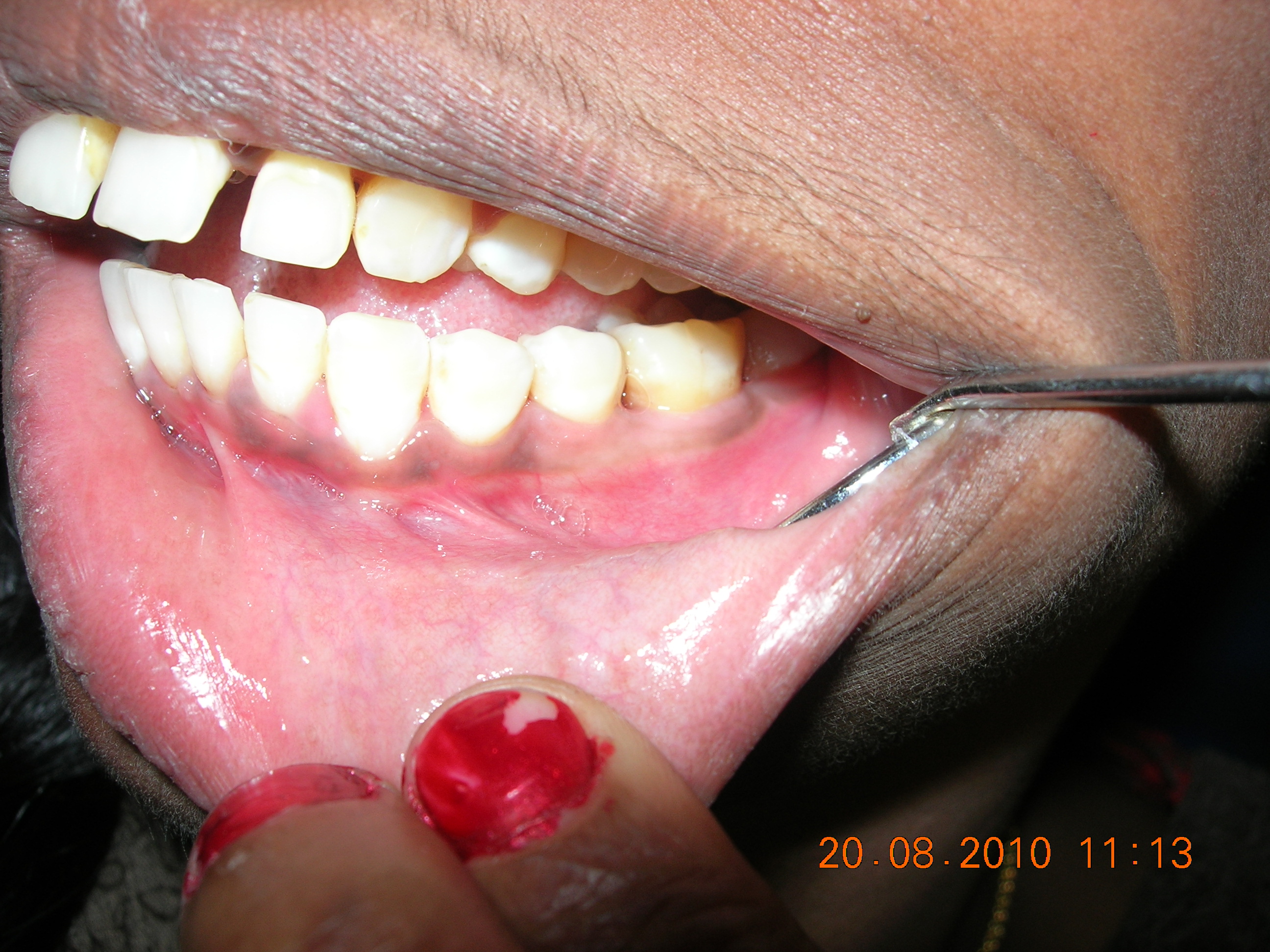 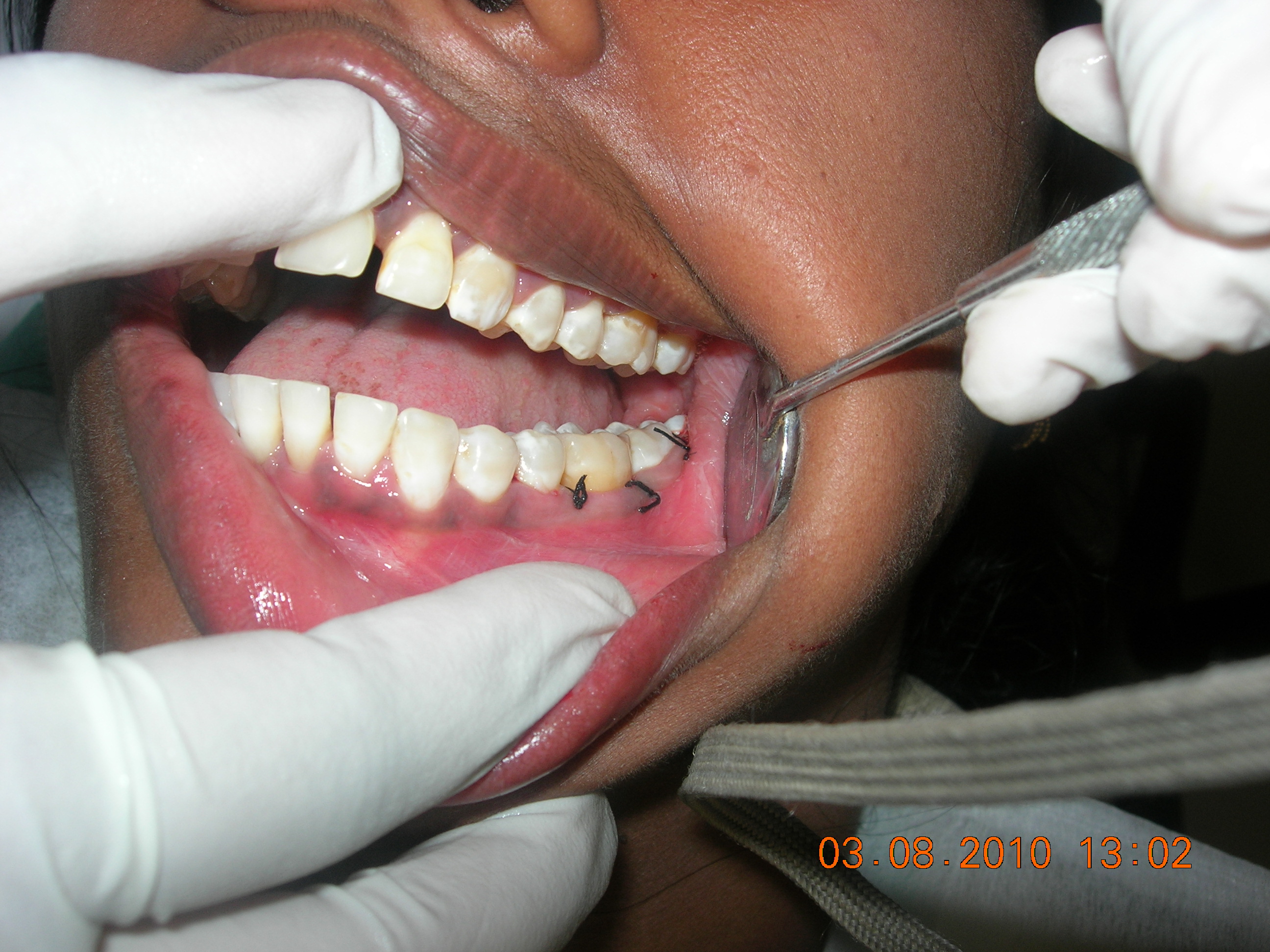 Internal bevel incision
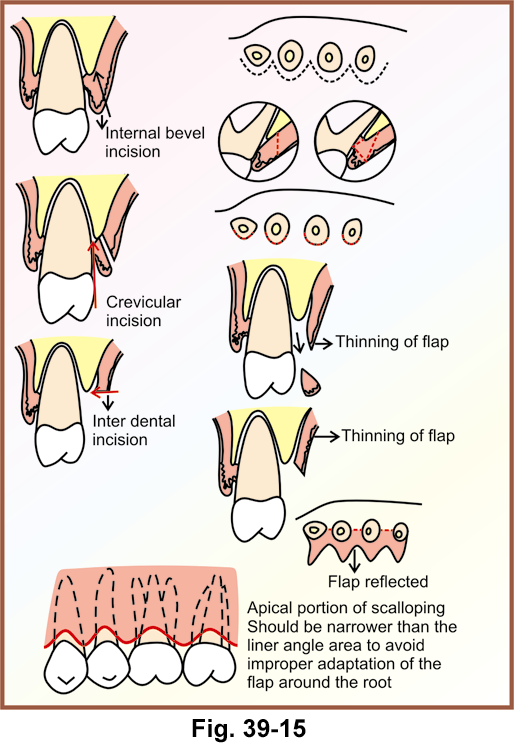 Removes the pocket lining.
Conserves relatively uninvolved surface of the outer gingiva.
Produces a sharp, thin flap margin for adaptation to bone-tooth junction.
INTERNAL BEVEL INCISION
Internal bevel incision – the position
It is advocated in cases of moderate pockets with good amount of attached gingiva, thick gingival biotype and rounded gingival contour.
UNDISPLACED FLAP
“ INTERNAL BEVEL GINGIVECTOMY” 
INDICATION- Adequate amount of attached gingiva even after   elimination of the pocket wall 







LOCATION OF TWO DIFFERENT AREAS WHERE INTERNAL BEVEL IS MADE IN UNDISPLACED FLAP
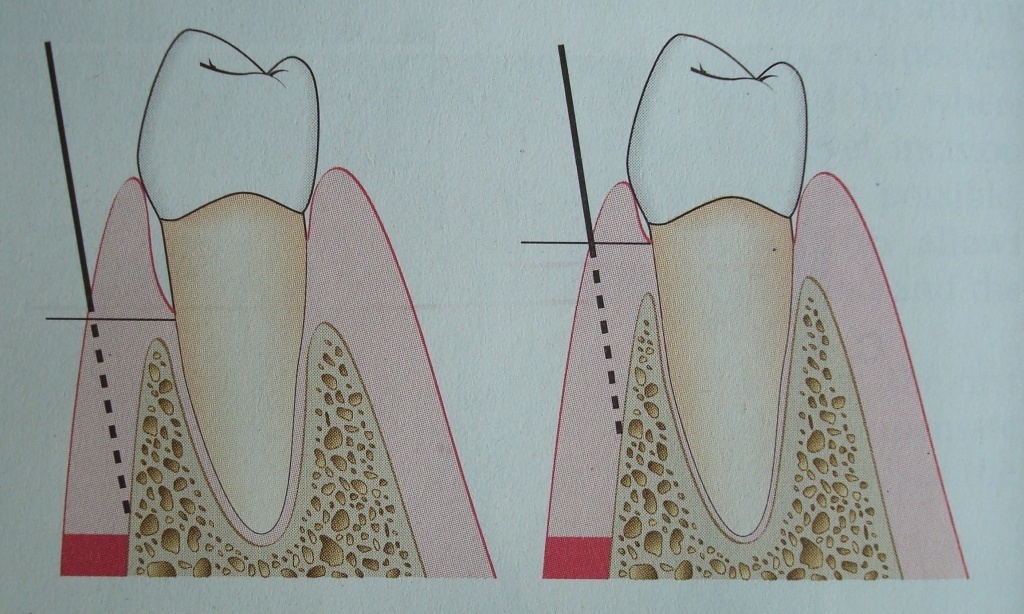 14
TECHNIQUE:
STEP 1: Mark base of pocket        

STEP 2: Internal bevel incision: to a   point apical to alveolar crest

STEP 3: Second/crevicular incision

STEP 4:Flap Reflection
A.INCISION
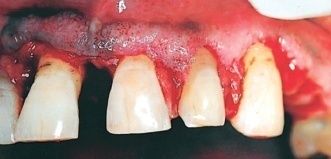 STEP5:Third/interdental incision
 separating connective tissue from bone
B.REFLECTION
15
STEP6:Removal of triangular wedge.


STEP7:Debridement.


STEP8:Flap edge should rest on root bone junction. Trim flap if required

STEP9:Suturing
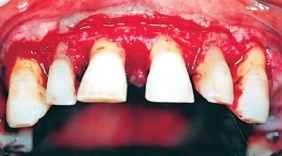 C.DEBRIDEMENT
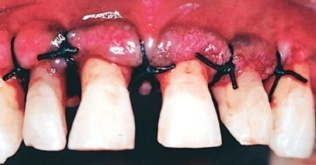 D.SUTURES
16
APICALLY POSITIONED FLAP
17
INDICATIONS:
Pockets extending beyond mucogingival line
Narrow zone of keratinized gingiva
Crown lengthening procedure for restorative and prosthodontic purposes
18
CONTRAINDICATIONS:
1. Periodontal pockets in severe periodontal disease
2. Periodontal pockets in areas where esthetics is critical
3. Deep intrabony defects
4. Patient at high risk for caries
5. Severe hypersensitivity
6. Tooth with marked mobility and severe attachment loss
7. Tooth with extremely unfavourable clinical crown/root ratio
19
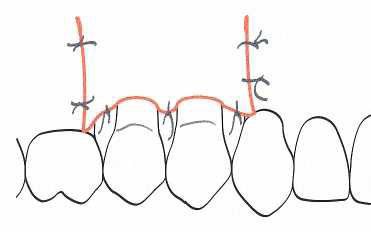 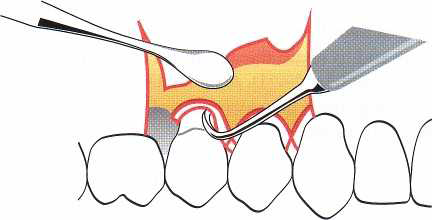 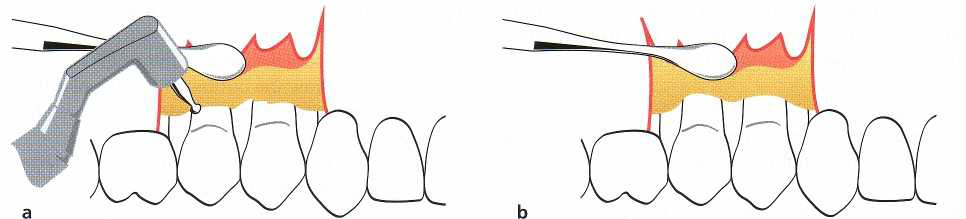 20
Papilla preservation technique – when and why??
When there is wide interproximal space

Esthetic considerations

Coverage of bone grafts

Mostly limited to anterior teeth

Due to incomplete removal of granulation tissue & dead space, often results in pocket recurrence
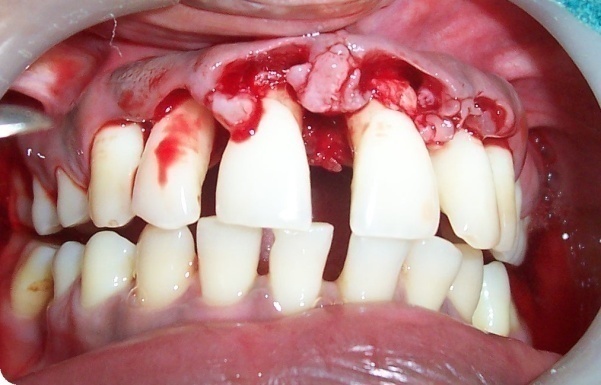 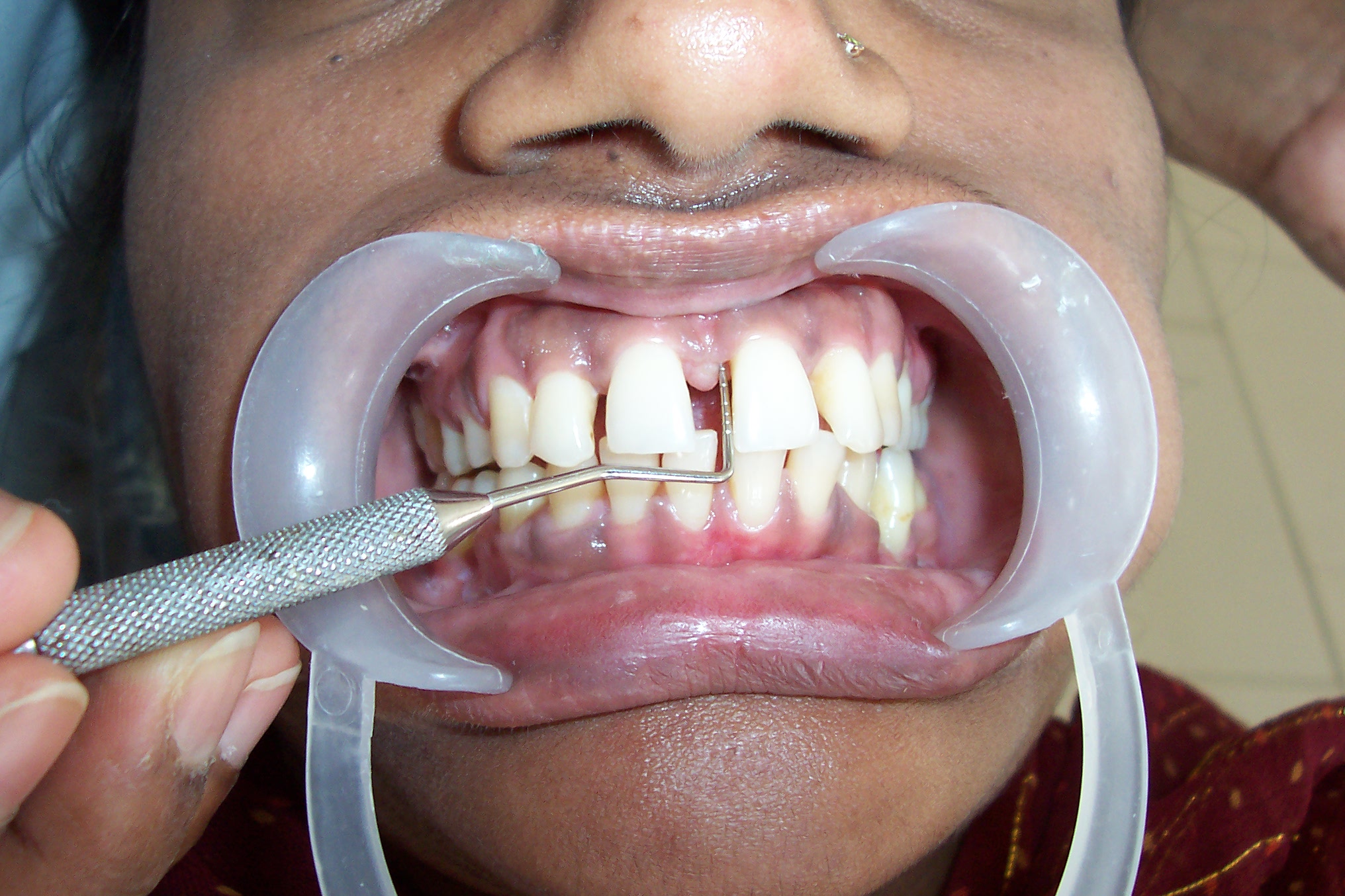 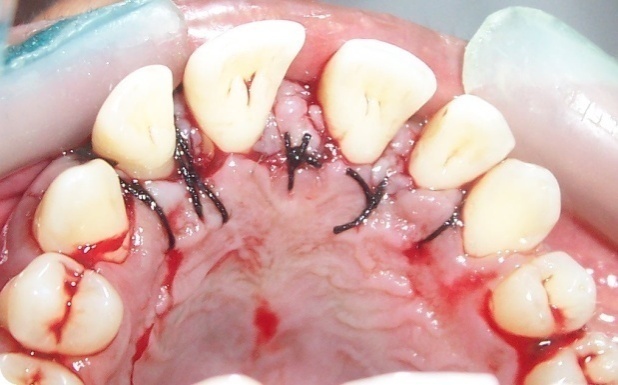 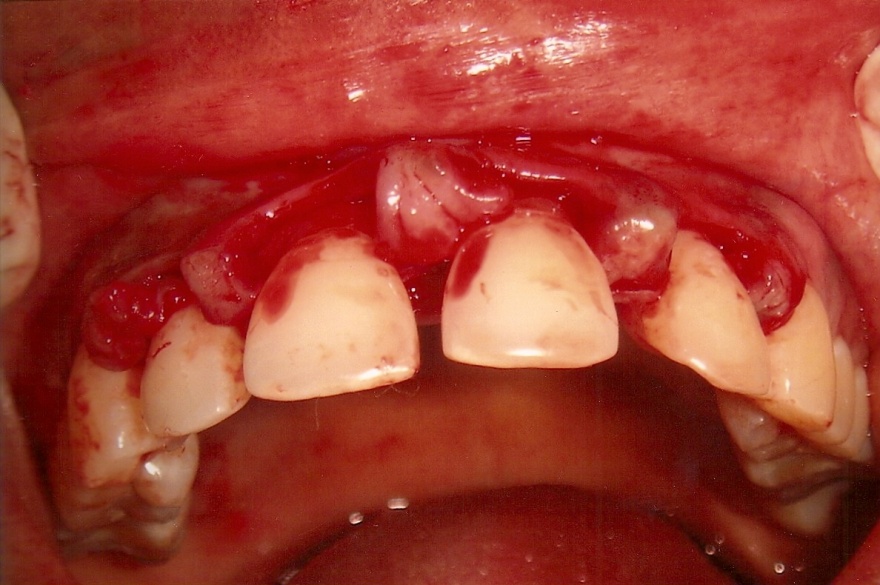 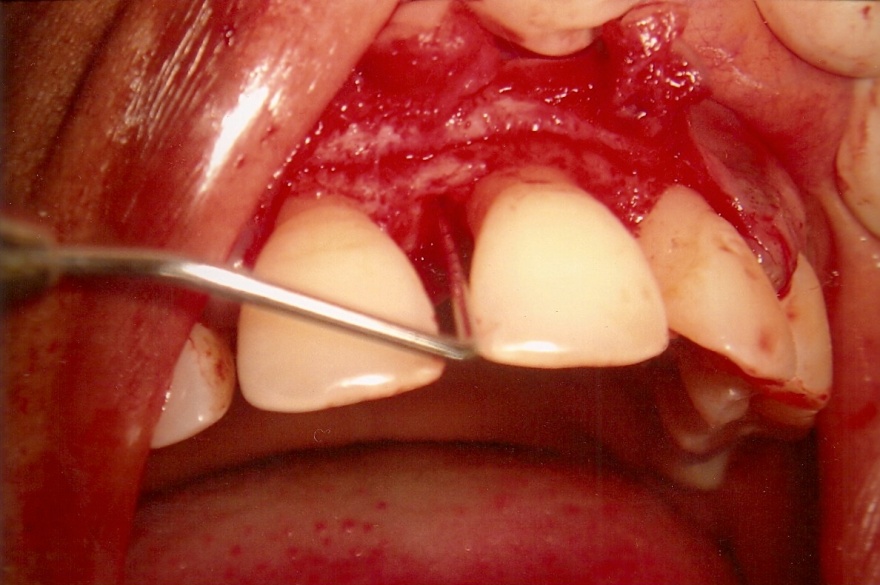 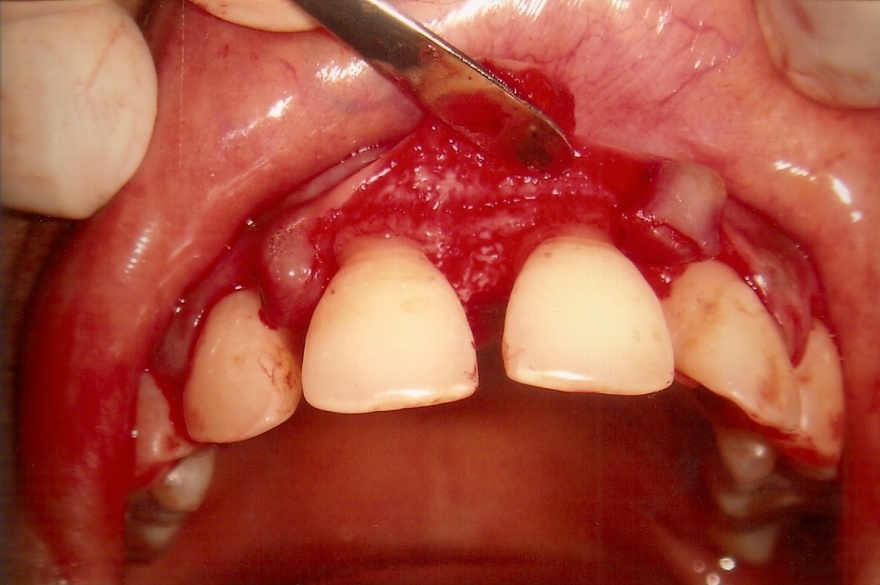 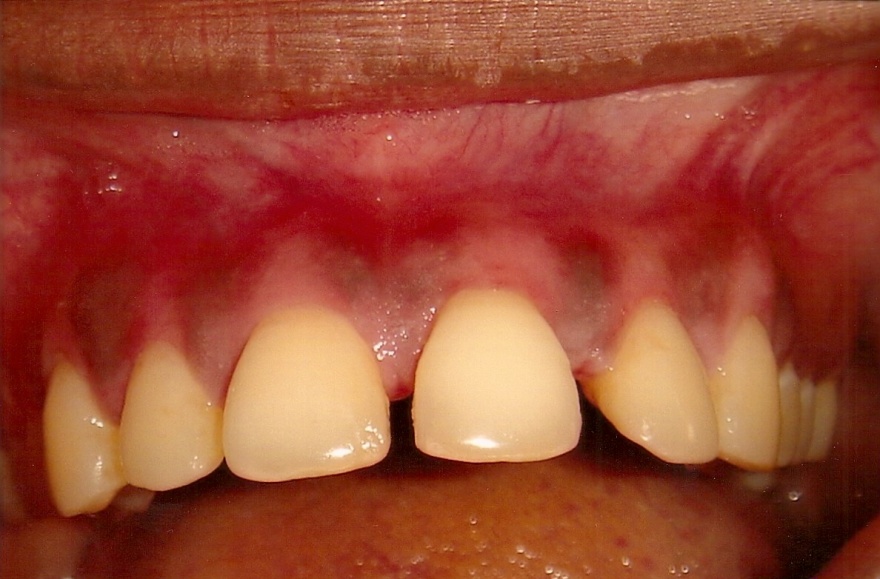 DISTAL MOLAR SURGERY
INDICATIONS:-

1. Presence of bulbous tissues over the tuberosity

2. A prominent retromolar pad in the mandible

3 .Inadequate attached gingiva 

4. Abruptly ascending tuberosity

5. A close ascending  ramus of the mandible
24
TRIANGULAR DESIGN
For mandibular molar
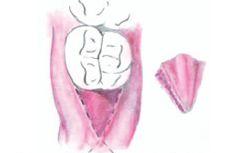 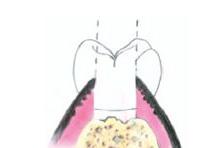 b.Cross sectional view showing wedge removal
a.Outline of incision distal to molar
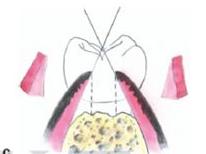 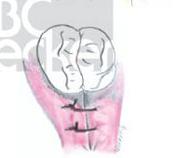 c.Undermining incisions for thinning of tissue
d.Trimming of flap and suturing
25
FOR MAXILLARY MOLARS- SQUARE, PARALLEL OR H DESIGN (modified distal wedge procedure).
INDICATION: 
                 Deep periodontal pocket combined with an angular 
                 bone defect at the distal aspect of a maxillary molar

ADVANTAGES:
Allows conservation of keratinized tissue and maximum closure

Provides greater access to underlying bony topography and distal furcation
26
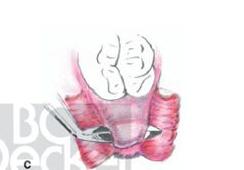 b.
Two parallel reverse bevel incisions joined with buccolingual incision
Flap reflection and tissue removal
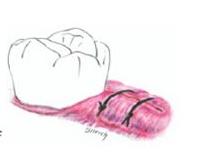 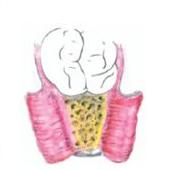 c
d.
suturing
Correction of osseous irregularities
27
COMPLICATIONS
28
INTRA-OPERATIVE COMPLICATIONS
29
POST-OPERATIVE COMPLICATIONS
30
THANK YOU